Figure 4. Comparisons of effect magnitude of loci associated with age at menopause between women with European and ...
Hum Mol Genet, Volume 23, Issue 12, 15 June 2014, Pages 3327–3342, https://doi.org/10.1093/hmg/ddu041
The content of this slide may be subject to copyright: please see the slide notes for details.
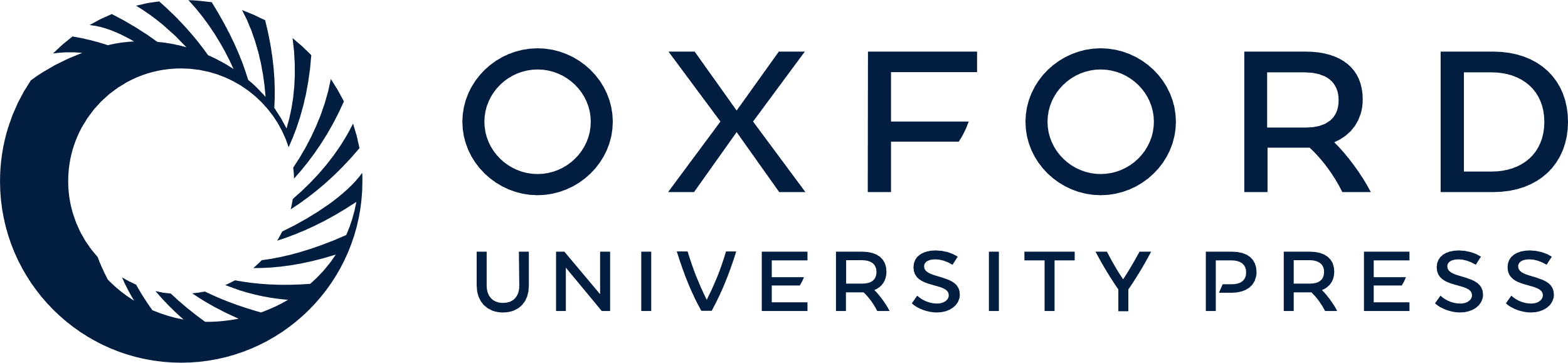 [Speaker Notes: Figure 4. Comparisons of effect magnitude of loci associated with age at menopause between women with European and African ancestry. Each point represents a previously identified locus associated with age at menopause in women with European ancestry. Loci replicated in the current African-American cohorts are colored in black. The dash line indicates the theoretical x = y line.


Unless provided in the caption above, the following copyright applies to the content of this slide: © The Author 2014. Published by Oxford University Press. All rights reserved. For Permissions, please email: journals.permissions@oup.com]